Harry SimmonsMajor LeagueSchedule Maker
Harry Simmons
So You Think You Know Baseball
Boston Braves move to Milwaukee
Clement J. Schwener
Harry Simmons – Schedule Maker
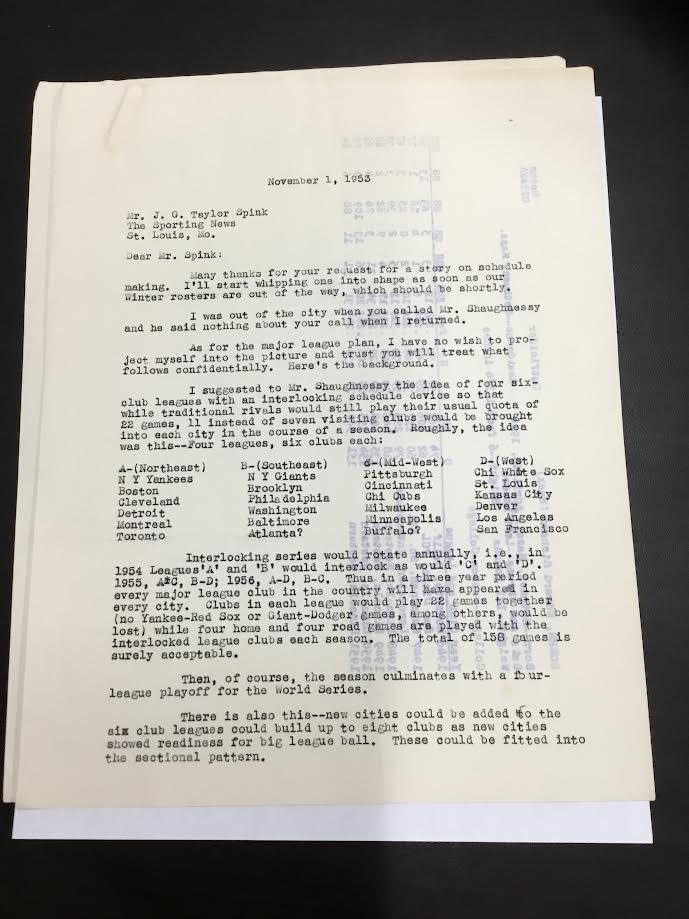 Proposal for a Four League setup
Other Scheduling Work
Hockey Scheduling
1972 International Hockey Tournament
Bowling Schedule
NFL Schedule
Harry Simmons – Baseball Historian
Team Schedule Requests
Schedule Requirements
Blue Jay Requests
Mistake By The Lake
How to handle Schedule Complaints
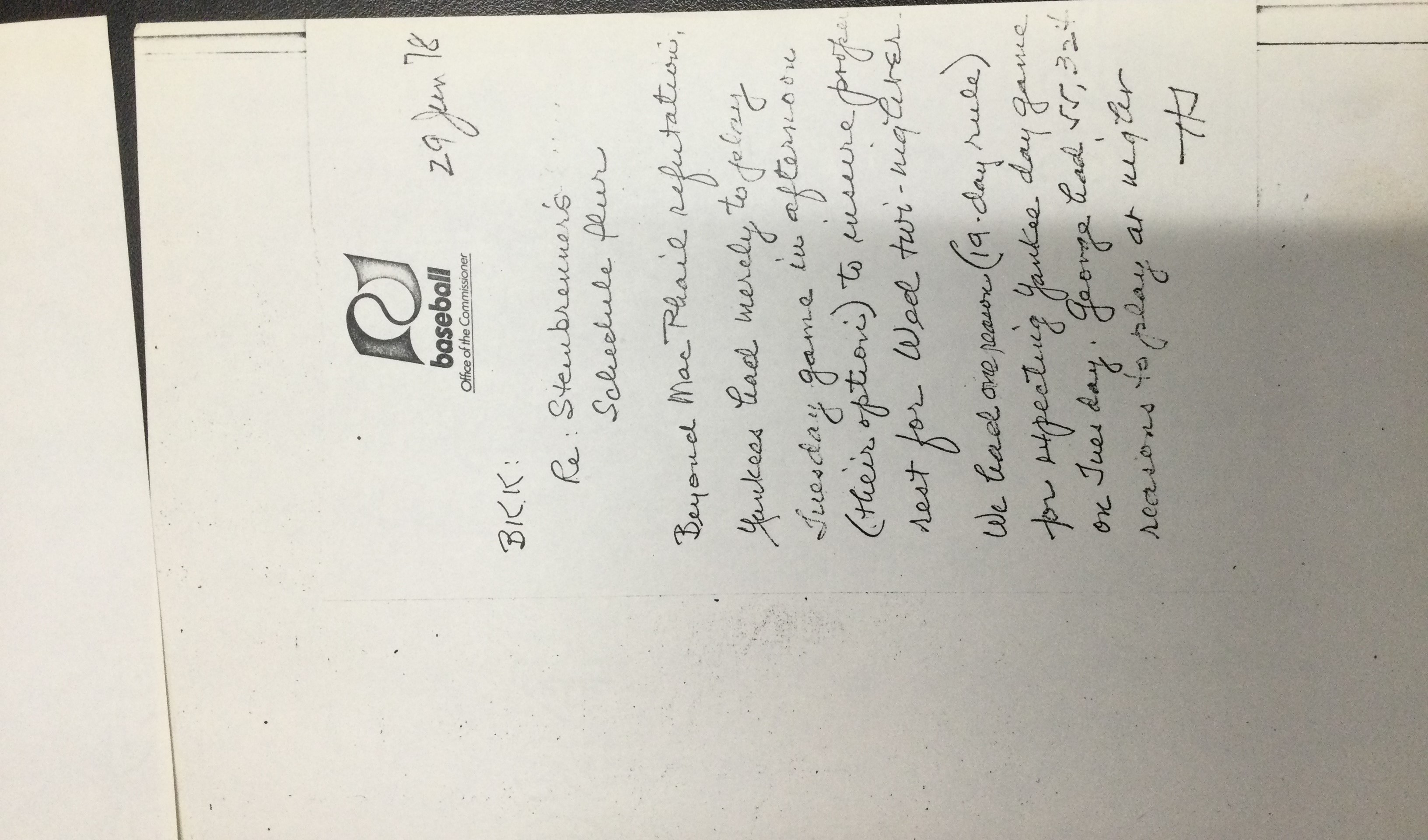 Steinbrenner Complaint
Memo about Yankee complaint
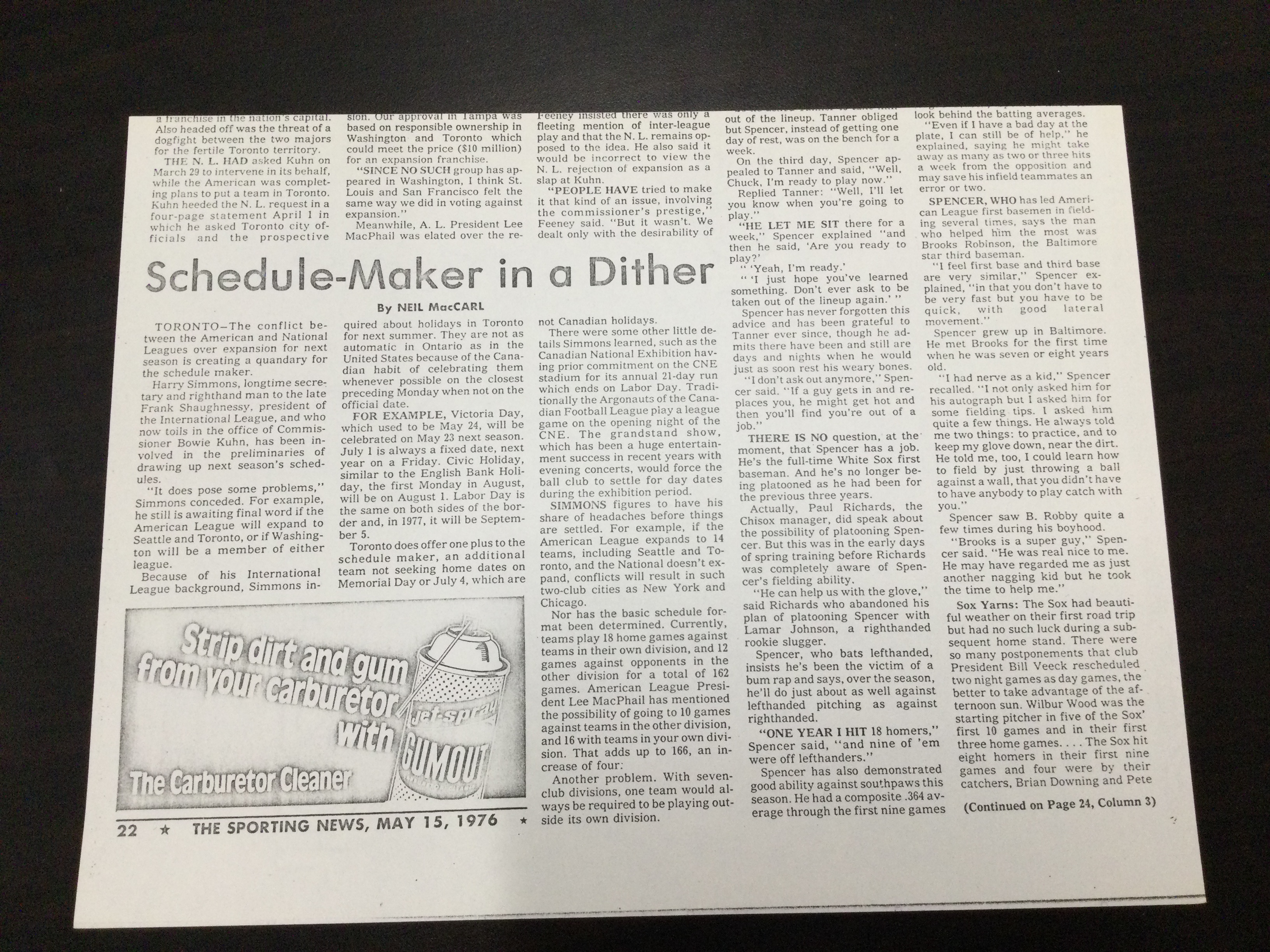 Scheduling Problems 1
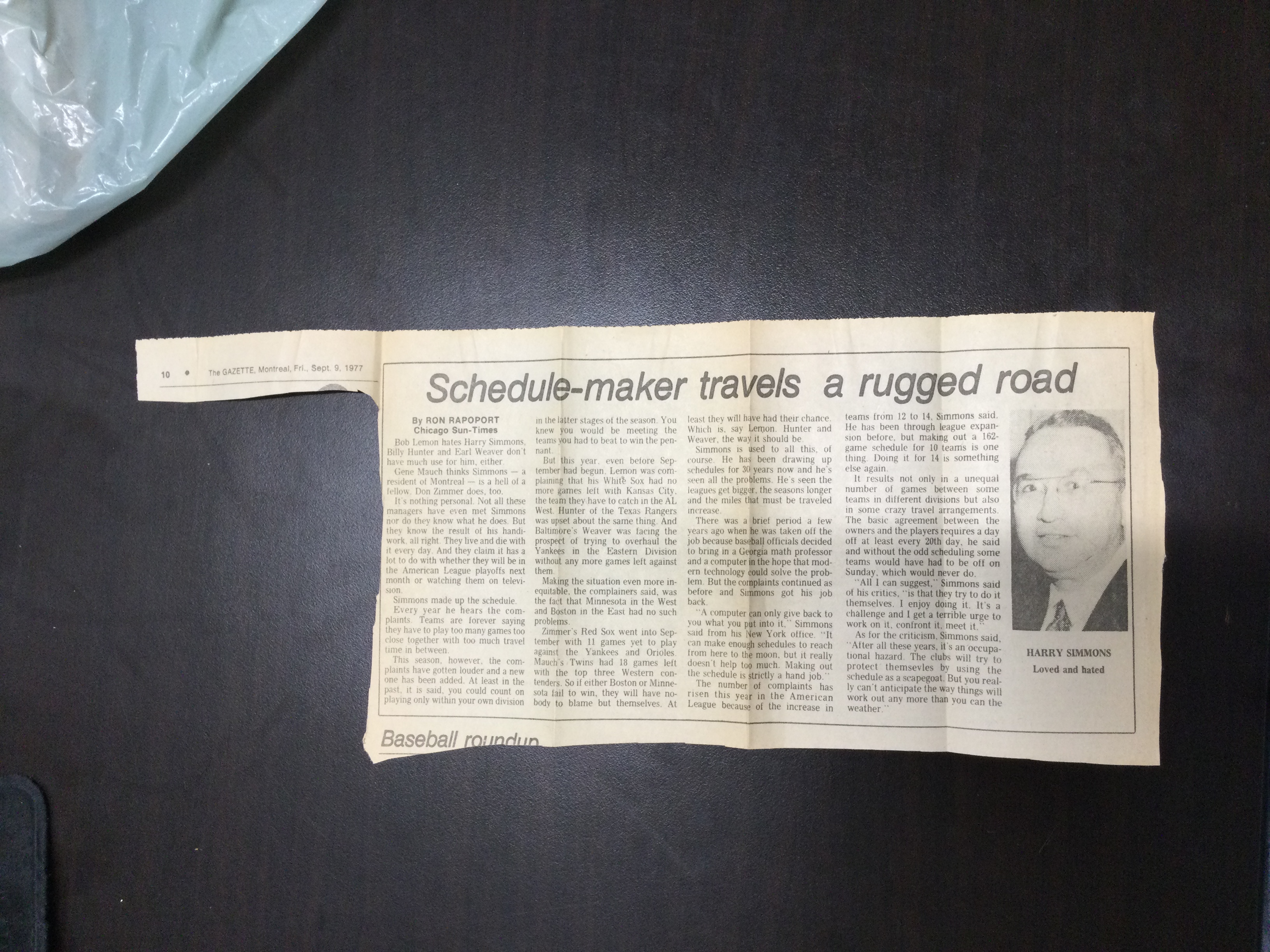 Scheduling Problems 2
Henry & Holly Stephenson
Harry Simmons Collection
Scheduling Papers
Harry Simmons – Schedule Maker